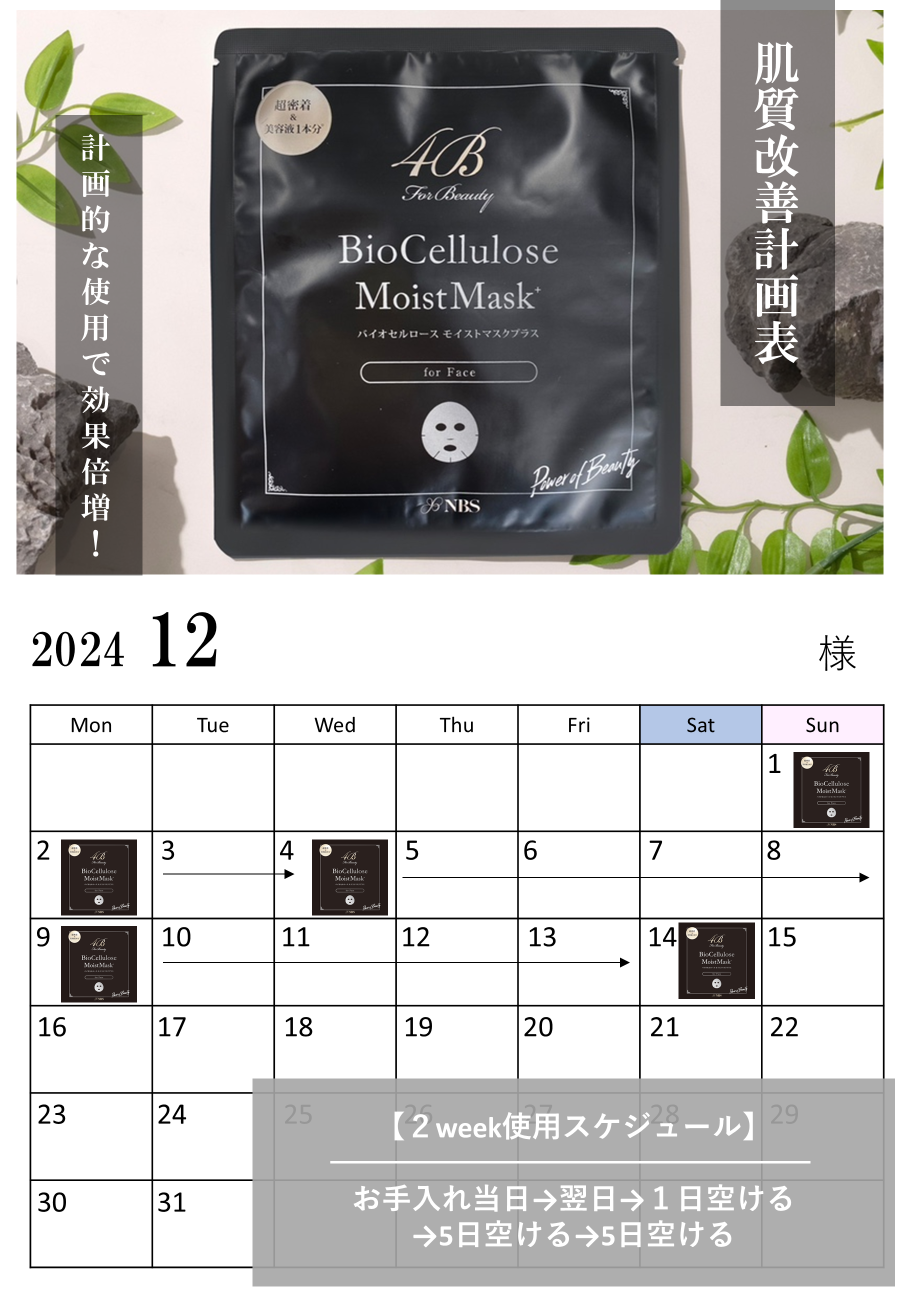 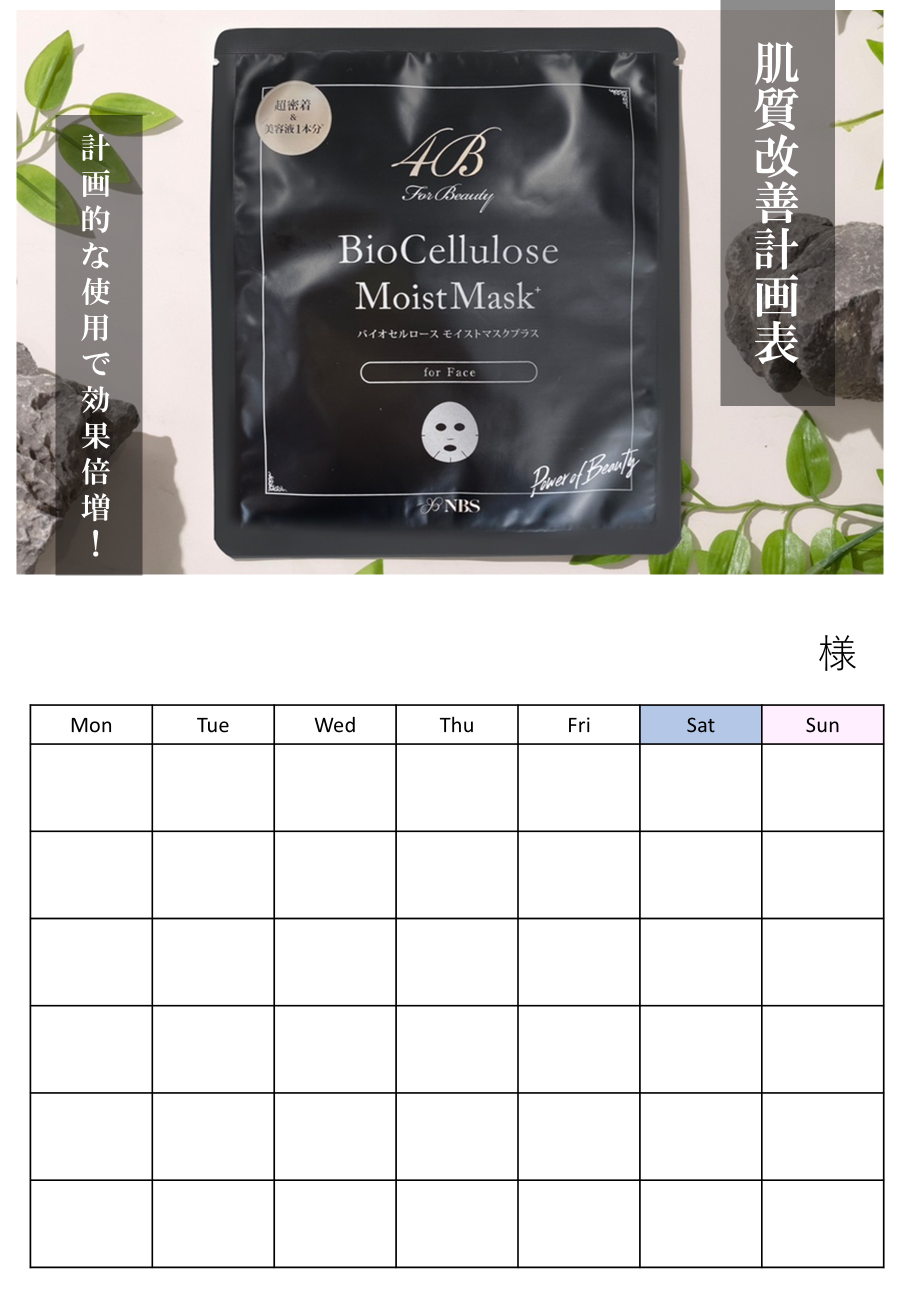 2025 1